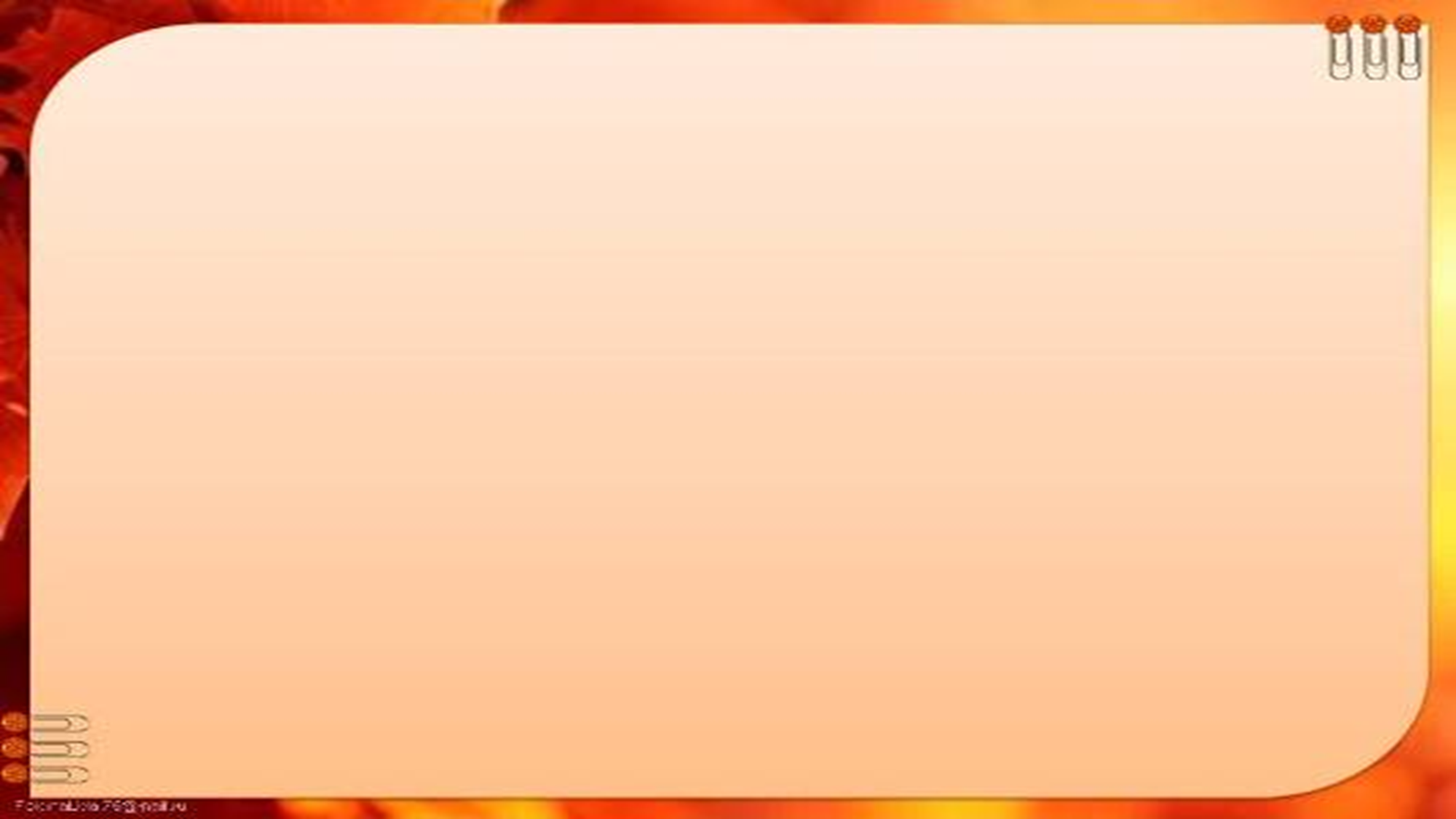 Скрайбінг як сучасна форма 
візуалізації 
навчального матеріалу
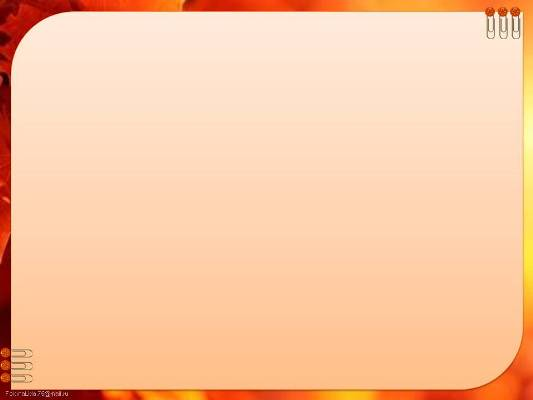 Що таке скрайбінг?
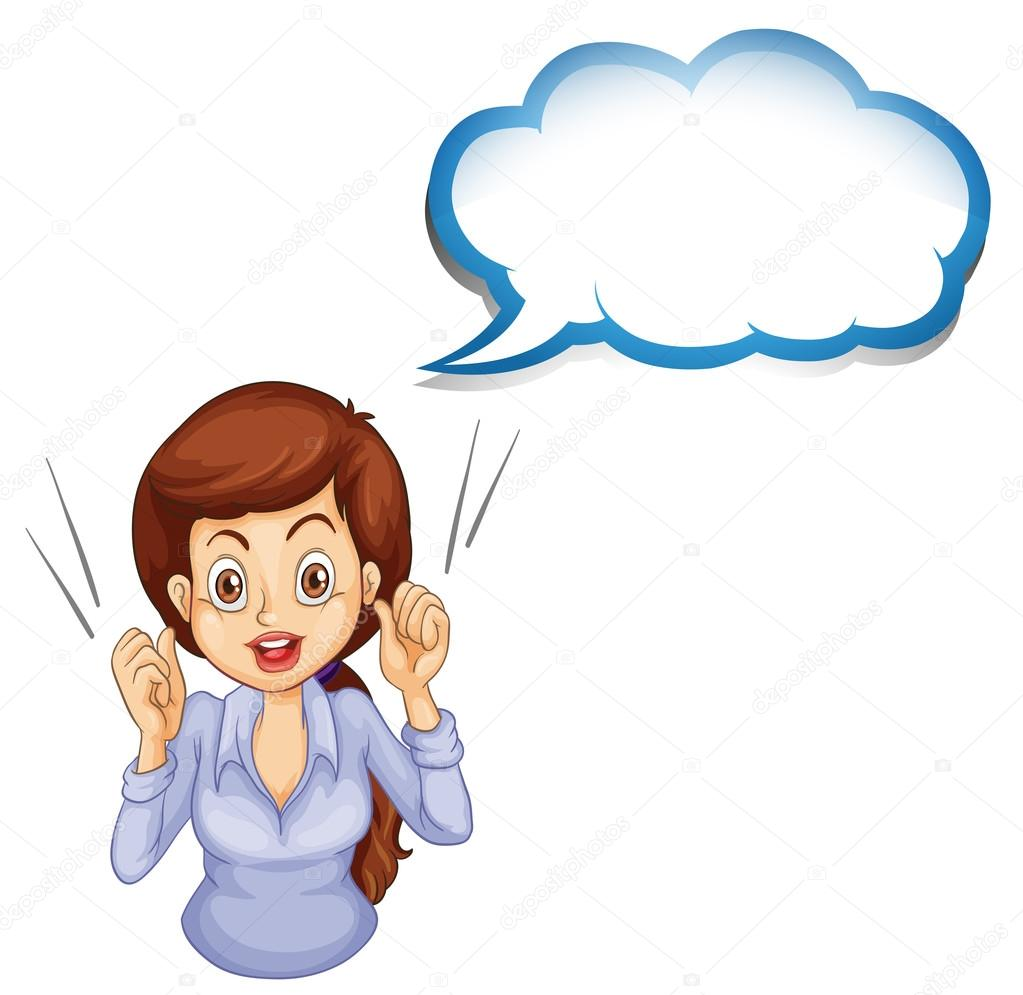 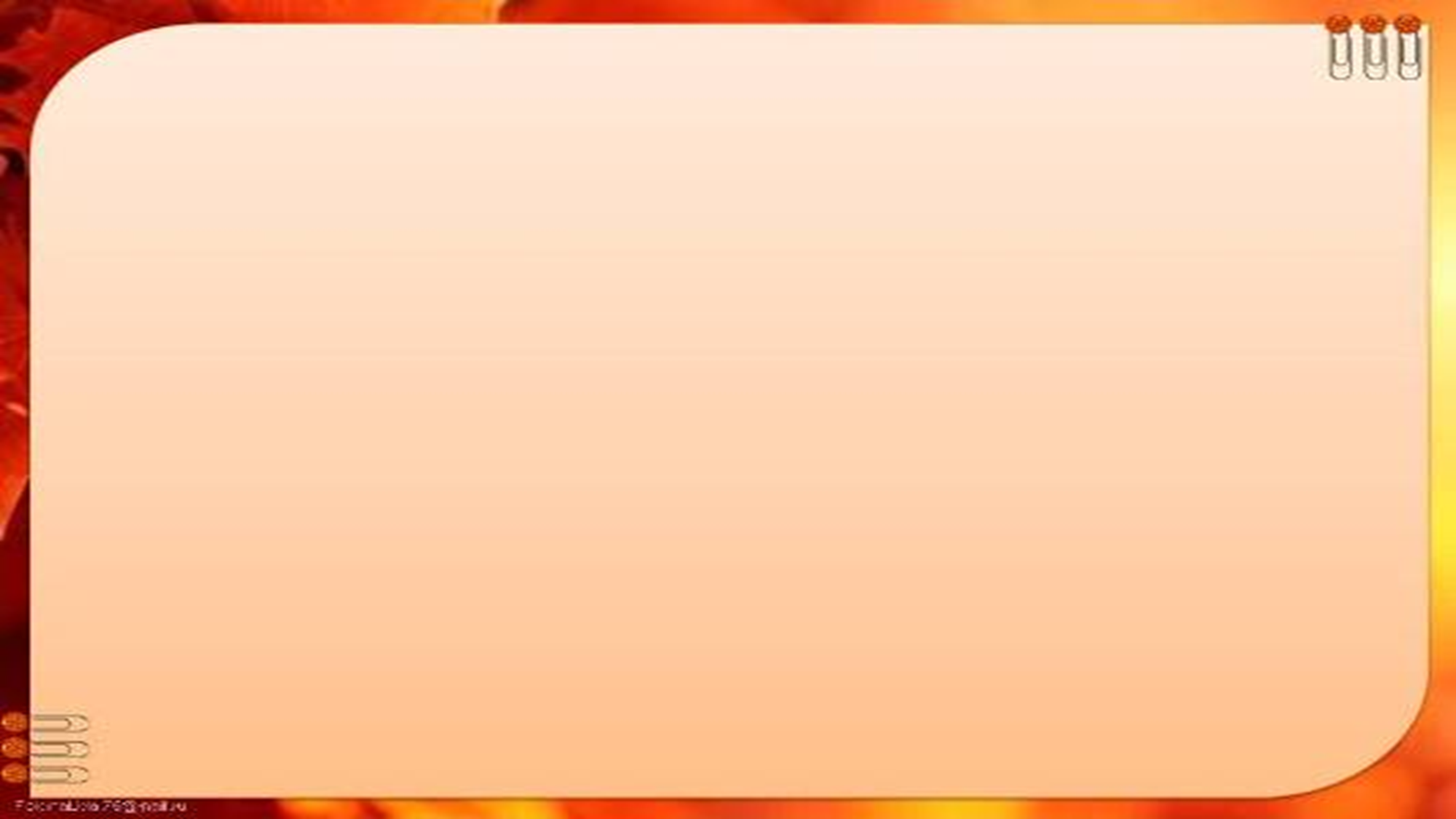 Скрайбінг - новітня техніка презентації (від англійського "scribe" - накидати ескізи або малюнки); мова виступаючого ілюструється "на льоту" малюнками фломастером на білій дошці (або аркуші паперу); виходить ніби "ефект паралельного проходження", коли ми й чуємо і бачимо приблизно одне і те ж, при цьому графічний ряд фіксується на ключових моментах аудіоряду. Винайдена британським художником Ендрю Парком для британської організації наукових знань.
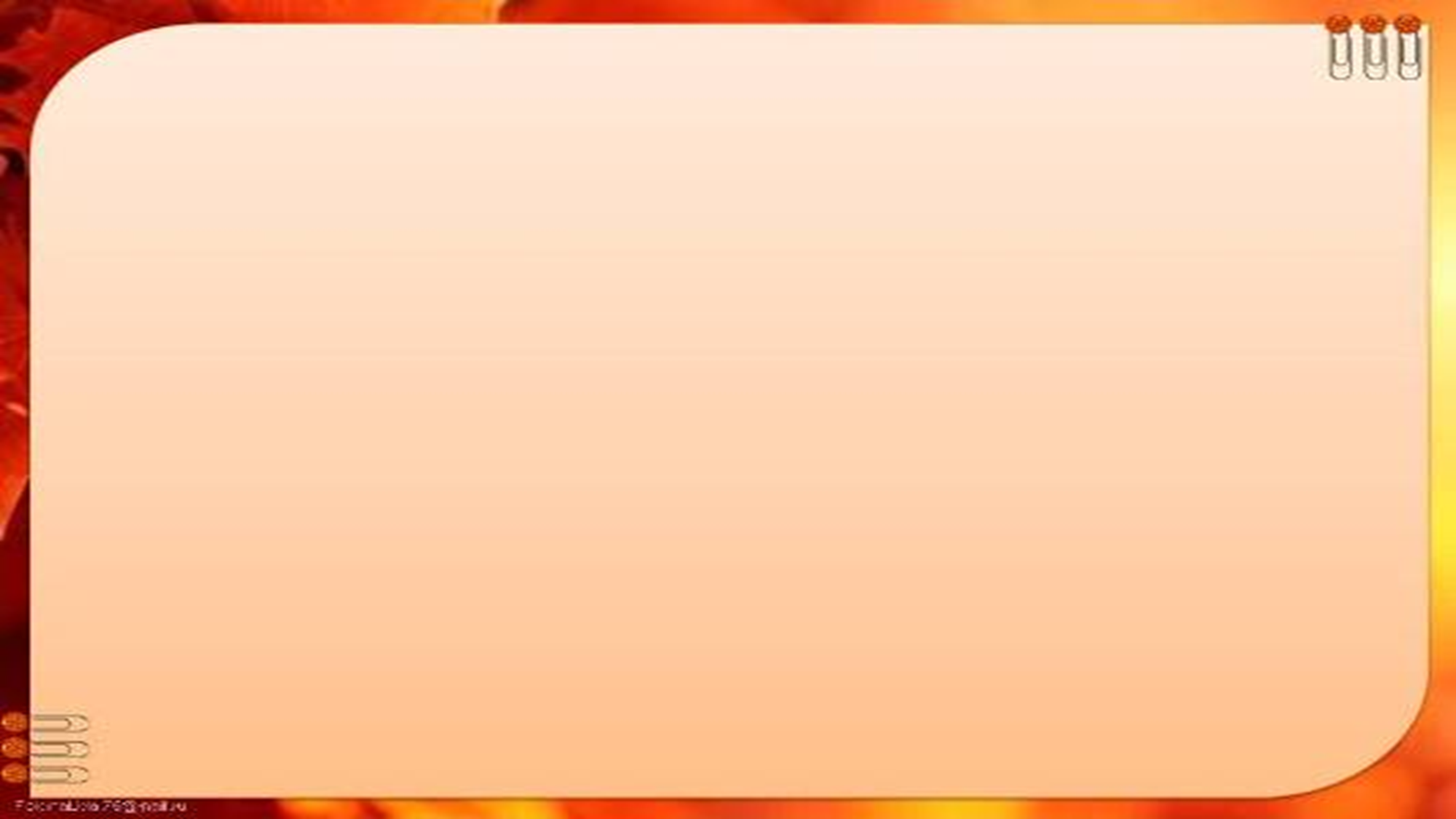 Одним із перших, хто здогадався використовувати скрайбінг як продуктивний та інтерактивний засіб для концептуалізації інформації, якою користуються учні та вчителі в школі, став американський викладач Пол Богуш. Саме він спростував давно завчений освітній девіз «Читай параграф із підручника — відповідай на запитання», довівши ефективність використання скрайб-презентації в навчальному процесі. Справжнім проривом в освітньому веб-просторі став скрайб Кена Робінсона, автора книг, спікера та міжнародного радника з питань розвитку творчого мислення, систем освіти та інновацій у державних та суспільних організаціях, про зміни освітньої парадигми
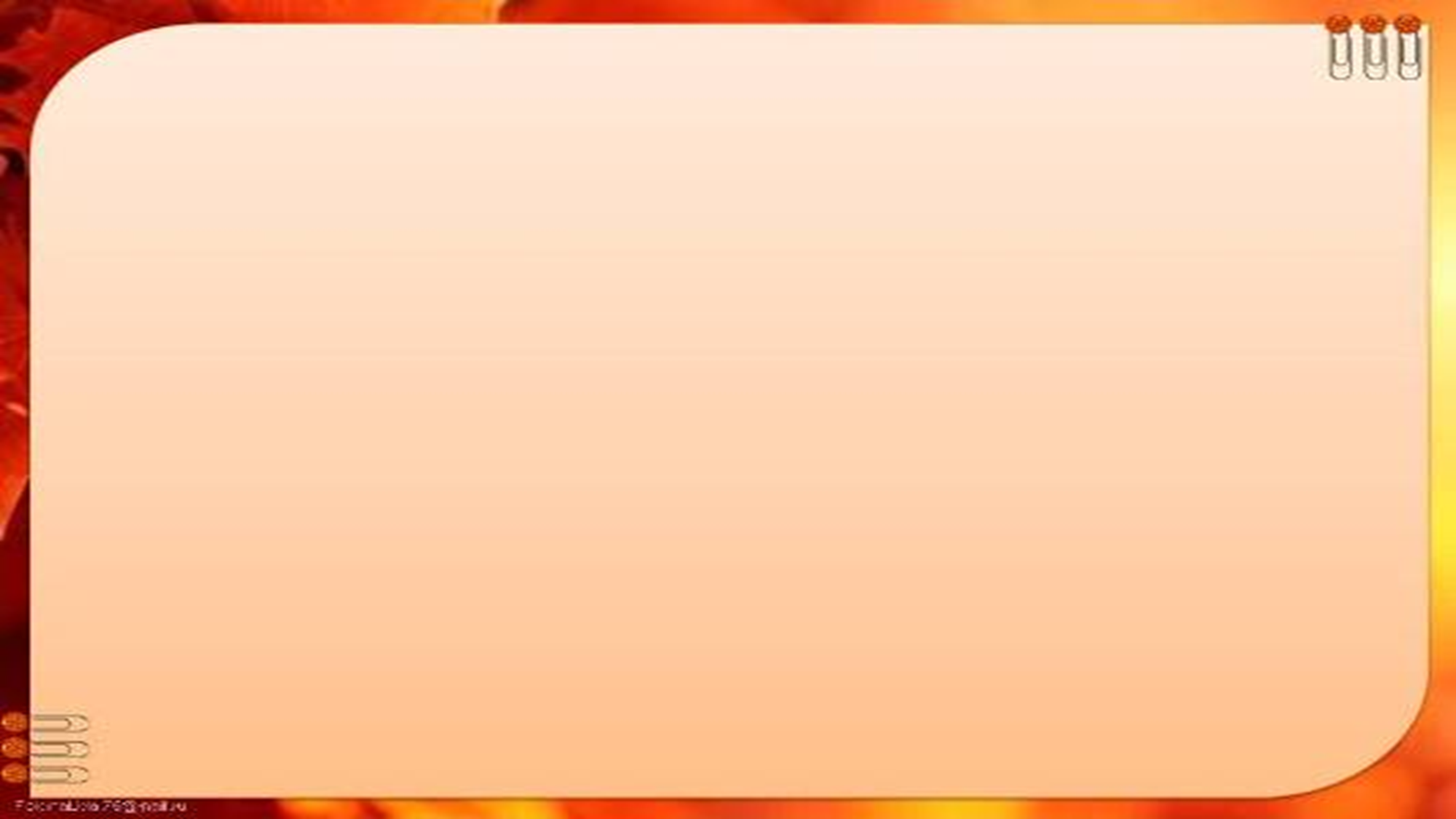 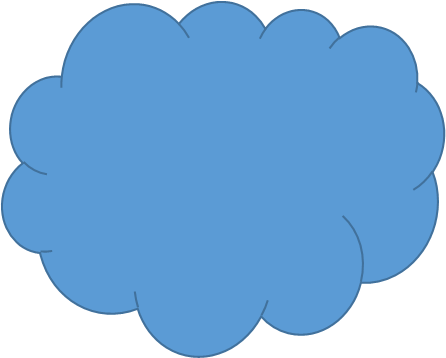 якісне засвоєння інформації та запам’ятовування ключових моментів;
участь та увага аудиторії
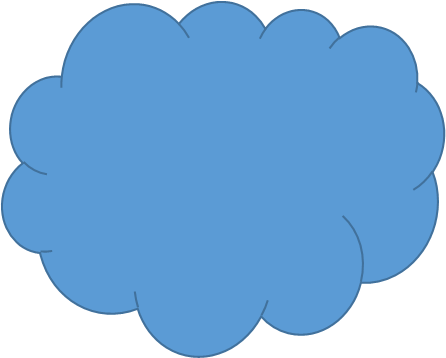 Серед «плюсів» цієї технології можна виділити такі:
Зручне сприйняття інформації
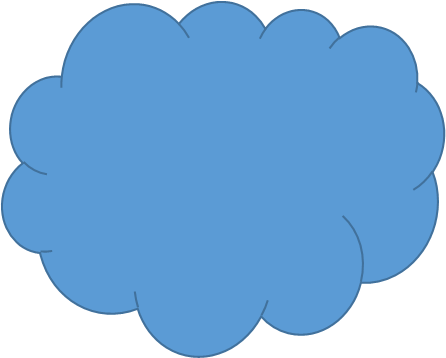 можливість неперервного спілкування зі слухачами
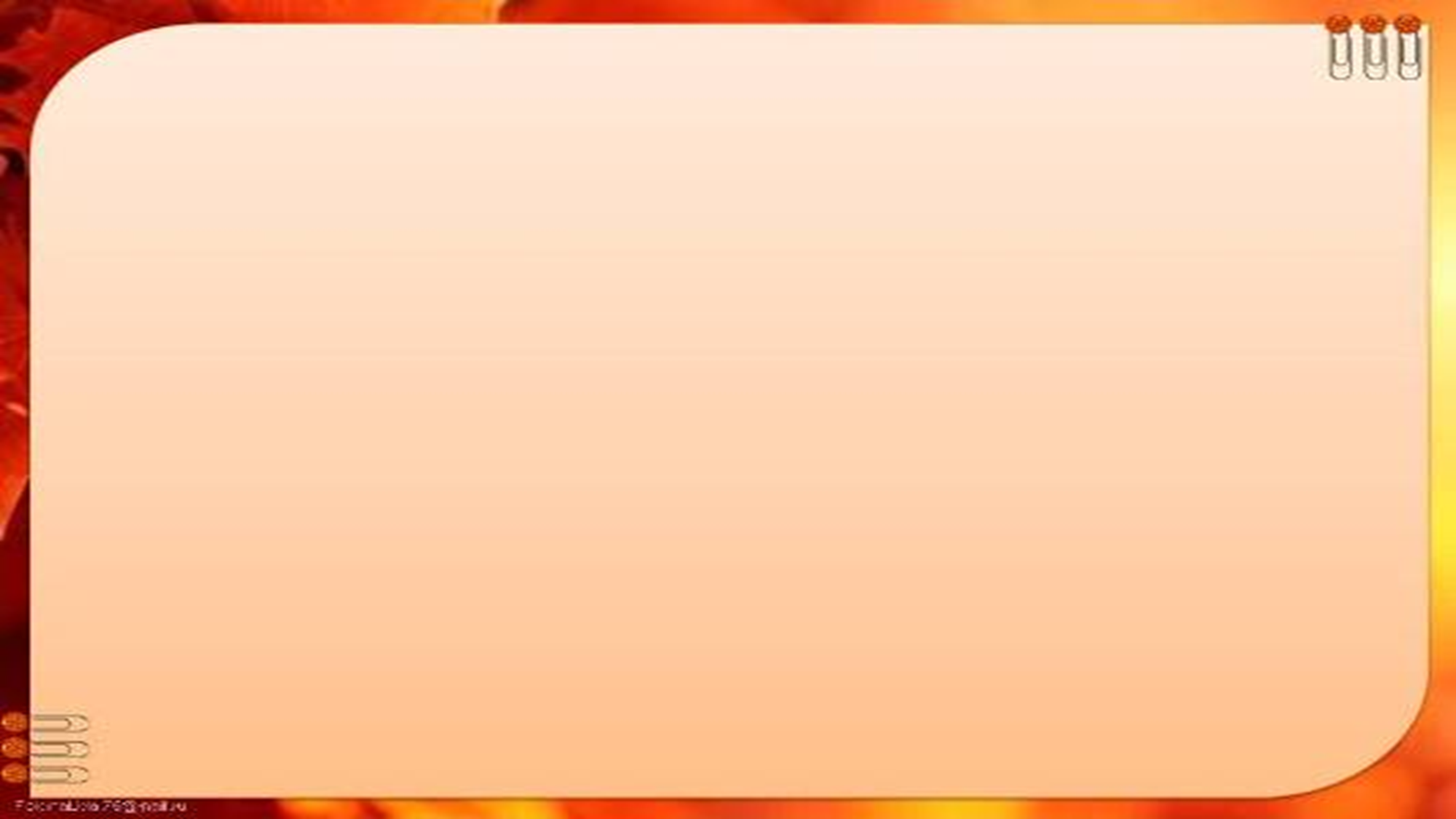 Варто зазначити й переваги скрайбінгу в навчанні:
- візуалізація в процесі навчання допомагає учням організувати та аналізувати отриману інформацію;
- за допомогою візуальних образів учні з легкістю інтегрують нові знання;
- візуалізація розвиває критичне мислення (вербальна та візуальна інформація допомагає відновлювати в пам’яті отриману інформацію, оскільки презентація скрайбінгу складається із простих образів, символів та предметів, які легко запам’ятовуються);
- візуалізація є універсальною та доступною всій аудиторії.
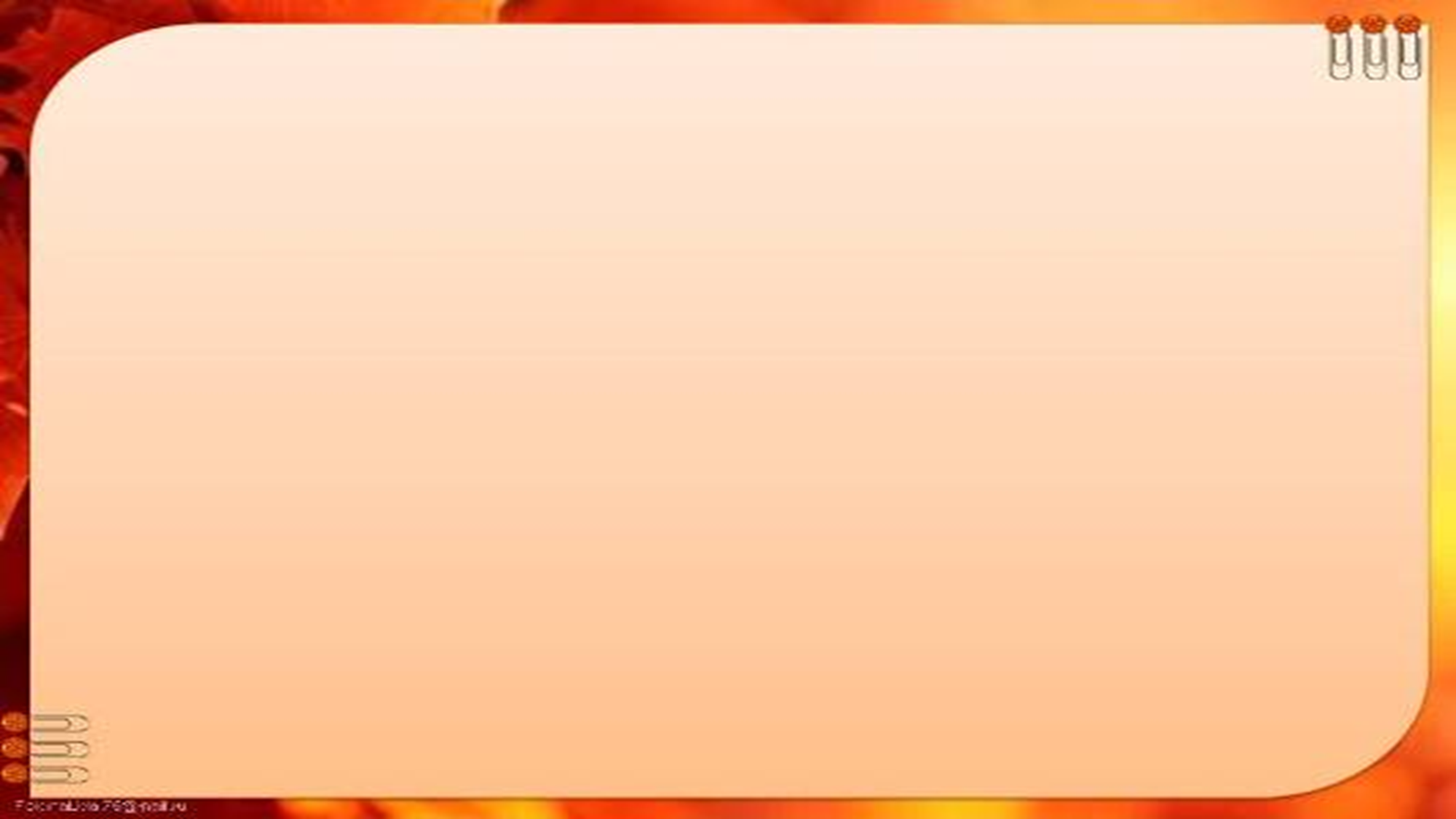 Наразі існує два види скрайбінгу
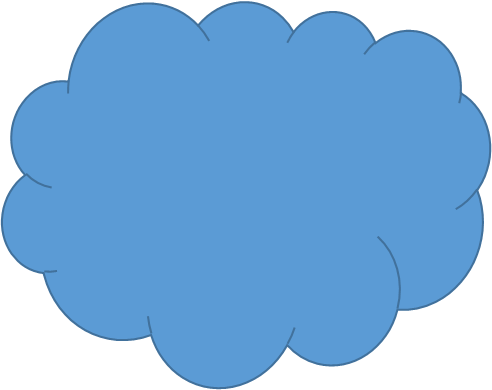 СКРАЙБІНГ-ПРЕЗЕНТАЦІЯ
ВІДЕОСКРАЙБІНГ
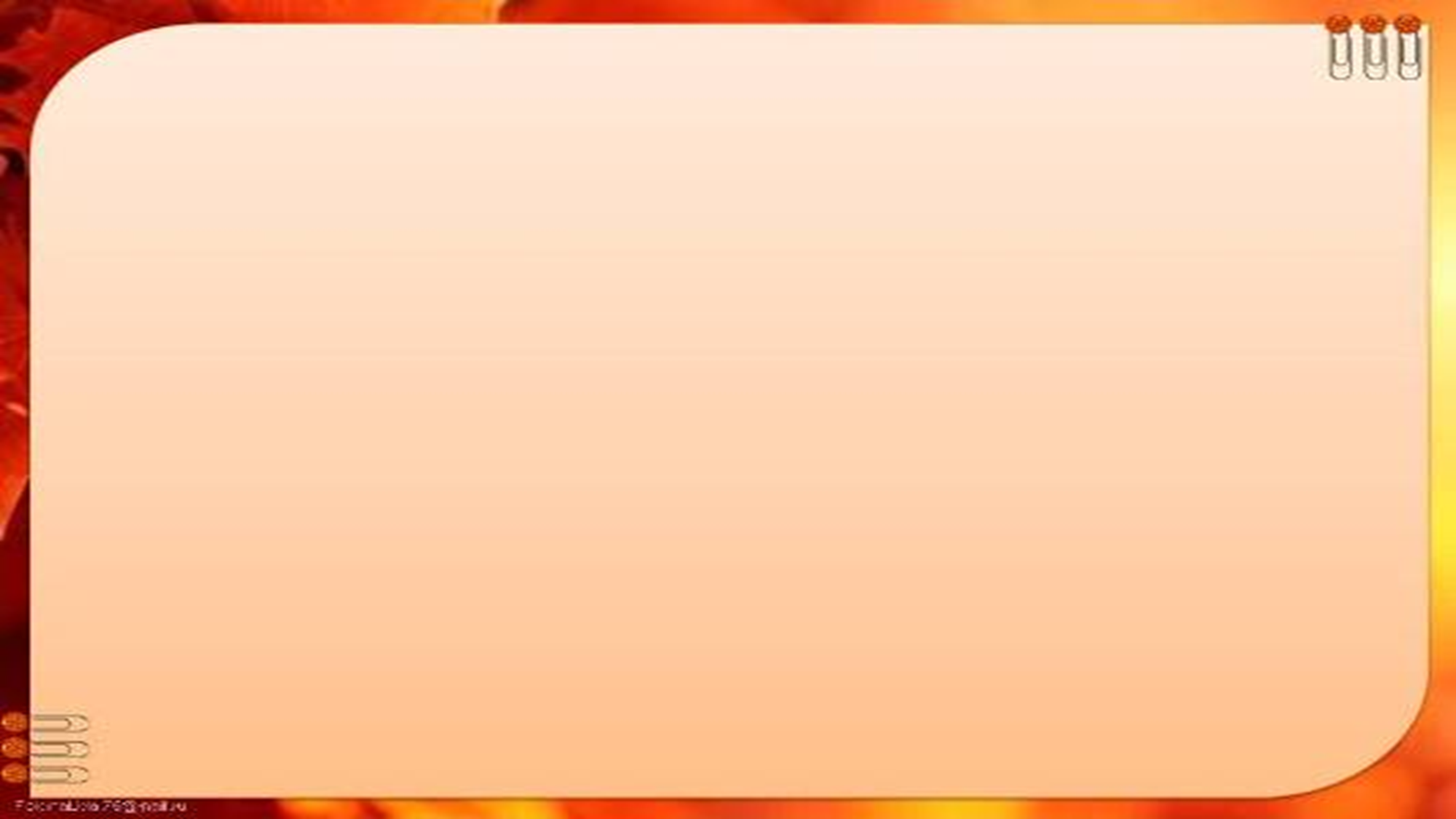 Що ж необхідно для створення скрайбінгу? 
Робота з презентацією містить три основних аспекти:
навички візуалізації — скрайбінг перетворює тези презентації на слова та образи. Не обов’язково вміти малювати, головне — зрозуміти, як правильно замінити слова (іменники чи дієслова) на необхідні символи, образи;
вміння працювати зі схемами — скрайбер повинен вміти наочно продемонструвати свою думку у вигляді графіків, діаграм, схем, при цьому організувати всі схеми у формі цілісного та структурованого образу;
навички спілкування з аудиторією — основна мета презентації — донести головну думку до слухачів, в такий спосіб доповідач має залучити їх до процесу обговорення.
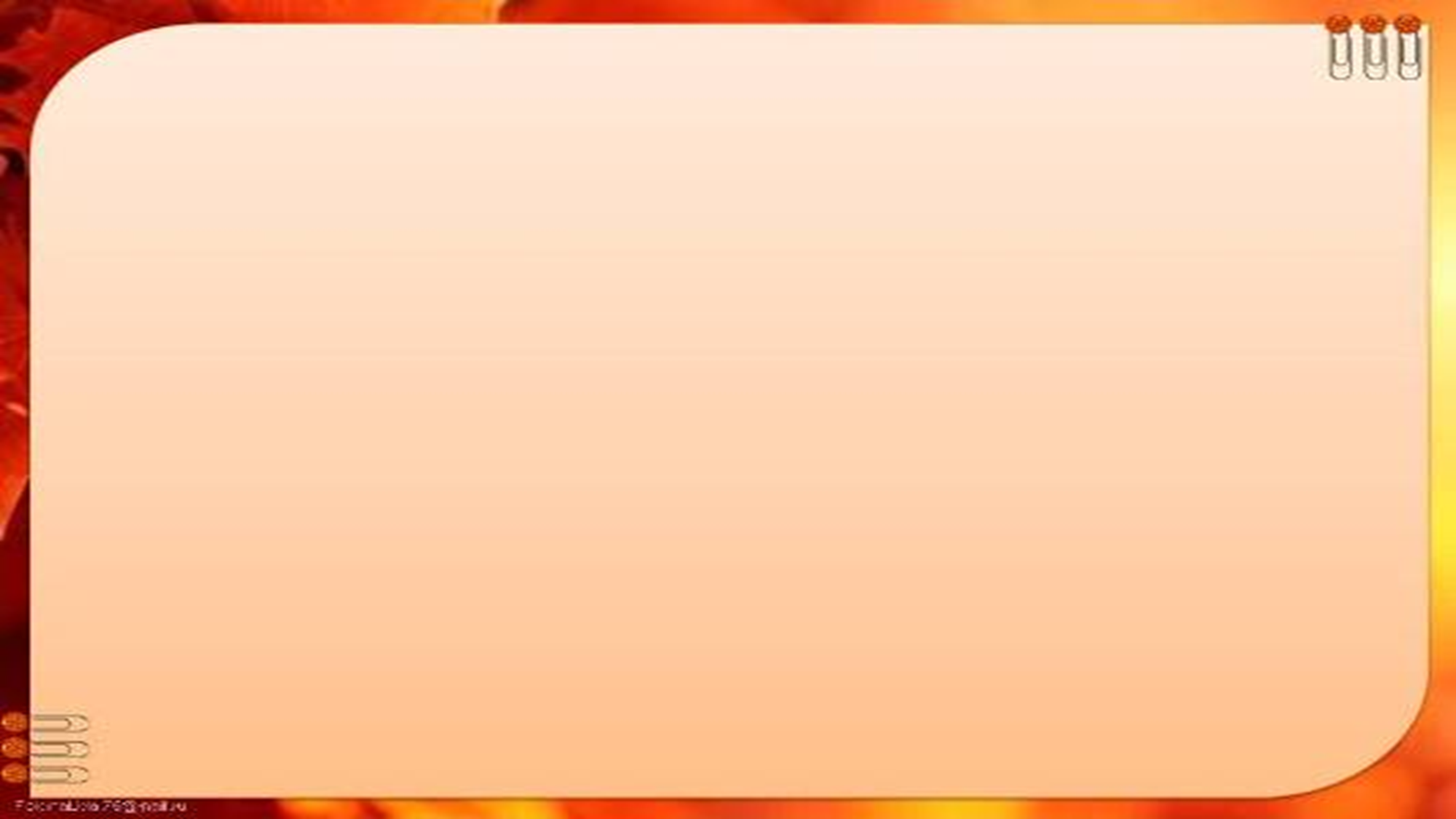 вивчення нової теми
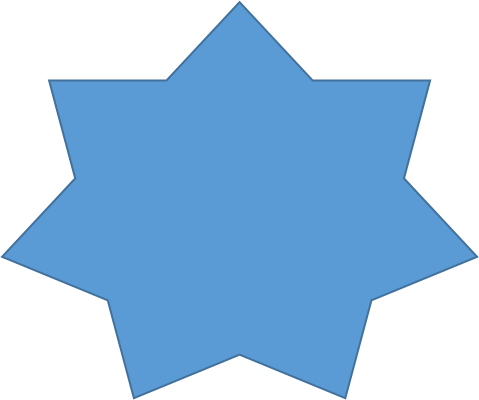 На яких етапах уроку найефективніше використовувати відеоскрайбінг
Домашнє завдання
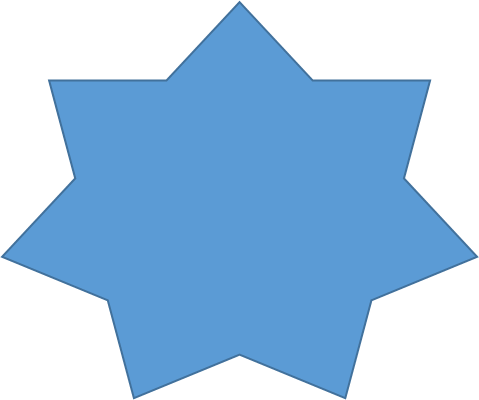 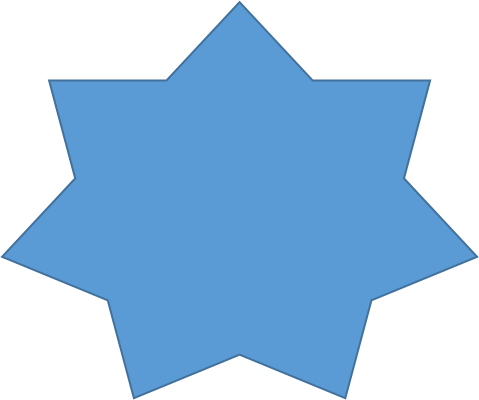 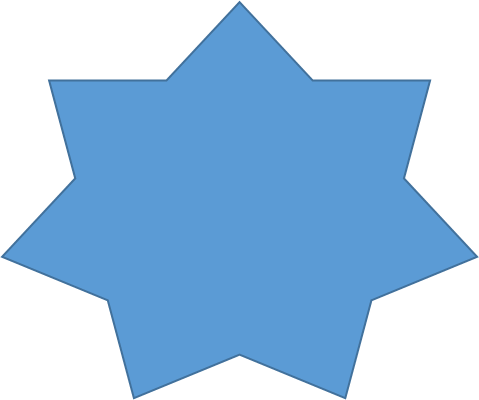 Узагальнення вивченого
Мотивація навчальної
діяльності
Перевірка засвоєного матеріалу
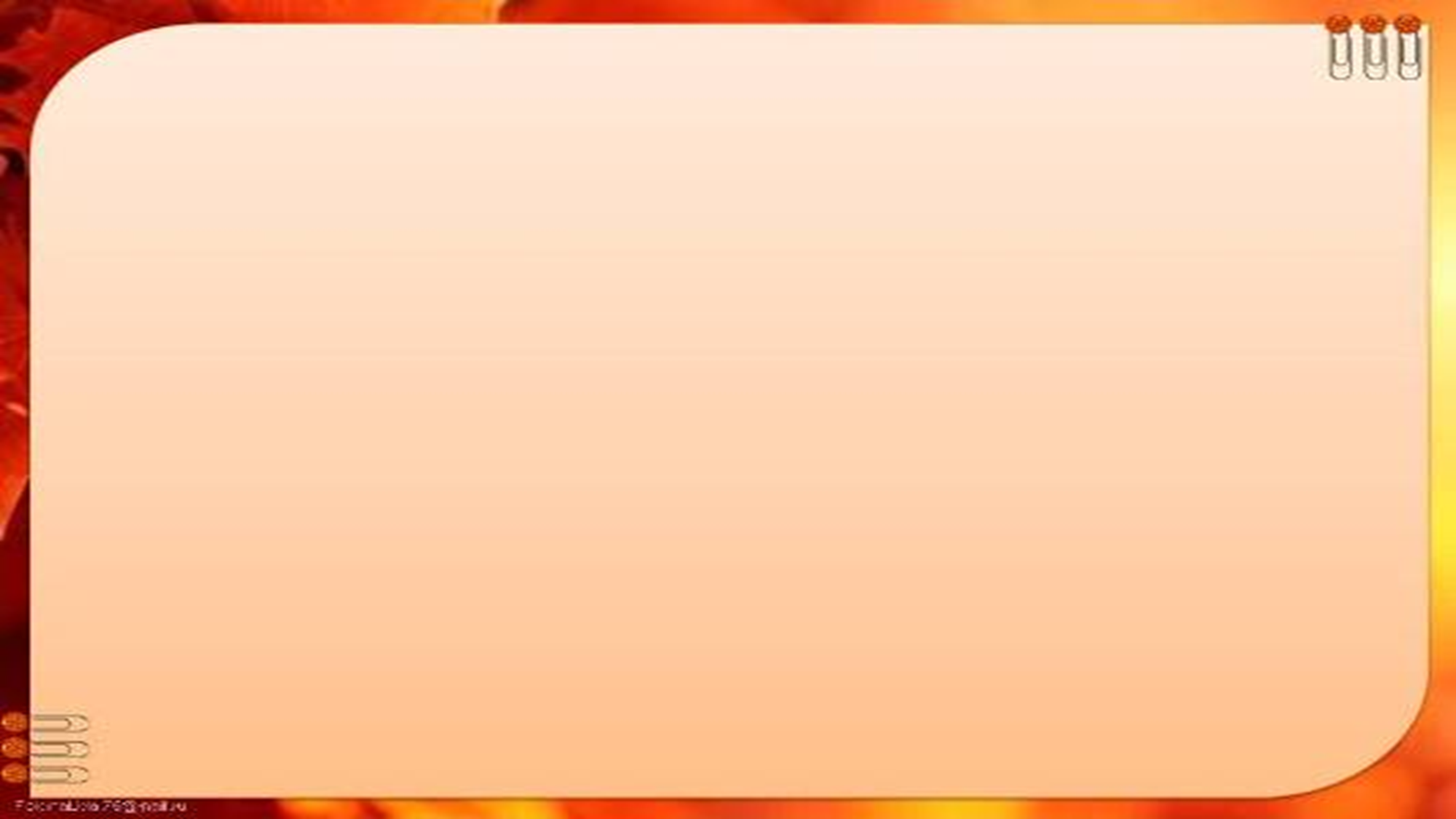 Безпосередньо під час створення скрайбінгу слід дотримувати таких етапів:
складання плану презентації — визначити основні моменти, які необхідно висвітлити;
аналіз — проаналізувати основні ідеї та візуальні образи презентації, що повинні бути простими та зрозумілими абсолютно всім;
візуалізація — використання різних малюнків, аудіо та відеоряду;
таймінг — визначити необхідний час для висвітлення своєї ідеї. Це найголовніший етап, оскільки будь-яка презентація завжди обмежена в часі. Хронометраж скрайбінгу повинен бути дотриманий для того, щоб розглянути всі ідеї під час свого виступу. Незважаючи на бездоганний графічний образ презентації, аудиторія не повинна бути перевантажена тривалістю скрайбінгу. Головне — донести повідомлення, зацікавивши слухачів.
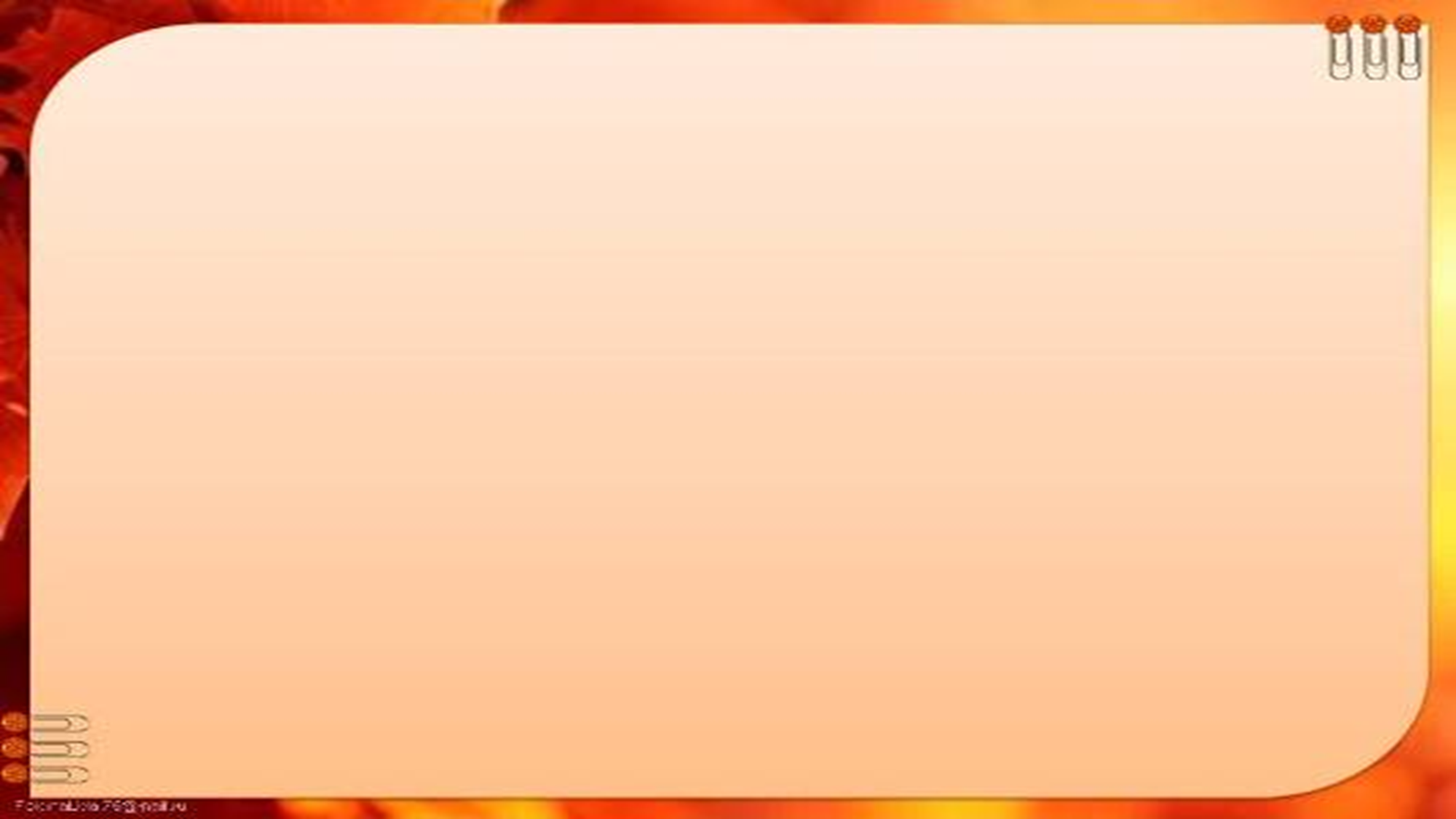 Отже, для створення скрайбінгу можна користуватися такими сервісами:
GoAnimate — дозволяє перетворити презентацію на мультиплікаційний фільм. Кожен елемент має стандартні налаштування (колір, розмір) та індивідуальні (настрій персонажа, декомпозиція фону). Сервер пропонує велику колекцію дій з персонажами, у разі виникнення проблем можна користуватися підказками.
PowToon — вся анімація створюється від слайда до слайда. Робоча область має кнопки управління, часову шкалу, вікно попереднього перегляду, список слайдів і перемикач вибору елементів.
Wideo — дозволяє додавати в презентацію зображення, персонажі, текст та музику.
Moovly — один із найпростіших інструментів для виготовлення анімованих презентацій, багато елементів промальовується за допомогою ручки. Цей сервер дає можливість безкоштовно створювати необмежену кількість презентацій тривалістю близько 10 хв.
Пояснювалки — програма для iPad, яка дозволяє створювати прості скрайбінги. Спочатку необхідно записати звукову частину презентації (завантажити готовий аудіофайл), потім намалювати ілюстрації до кожної тези. Особливість програми в тому, що візуальна частина презентації залежить від вашого вміння малювати, оскільки в ній немає готових шаблонів.
VideoScribe — створений із принципом — від частинного до цілого. По завершенню роботи ви отримаєте не інтерактивну презентацію, а відео.
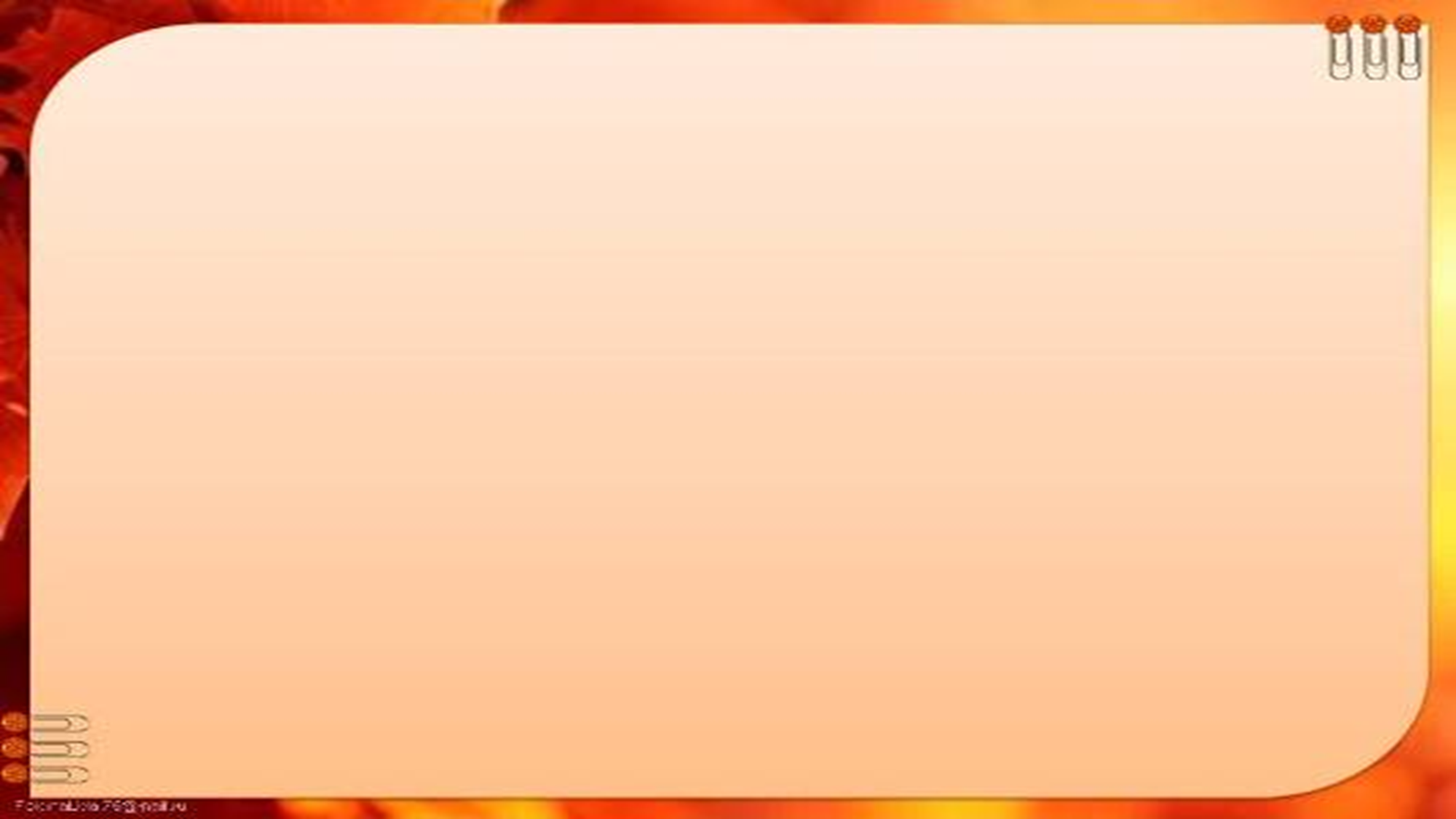 Як це може допомогти вчителю?
Насправді скрайбінг можуть використовувати всі – і учні, і вчителі, і в початкових класах, і в старшій школі:
В початковій школі за допомогою скрайбінга можна «екранізувати» казки, вірші, загадки, коротенькі оповідання тощо.
В бібліотеці (і в будь-якому кабінеті чи класі) можна створити рекламний ролик про бібліотеку чи події, які в ній відбуватимуться. У вигляді скрайбінга можна представити публічний звіт бібліотеки (класу), провести конкурс, організувати лекцію з інформаційної культури тощо.
Підійде скрайбінг для пояснення нового матеріалу (українська мова, геометрія, хімія тощо) і перевірки засвоєного, може бути використаний як засіб узагальнення вивченого, як домашнє завдання, як «мозковий штурм» і рефлексія на уроці.
Можна створити звіт за результатами роботи над проектом у вигляді скрайбінгу…
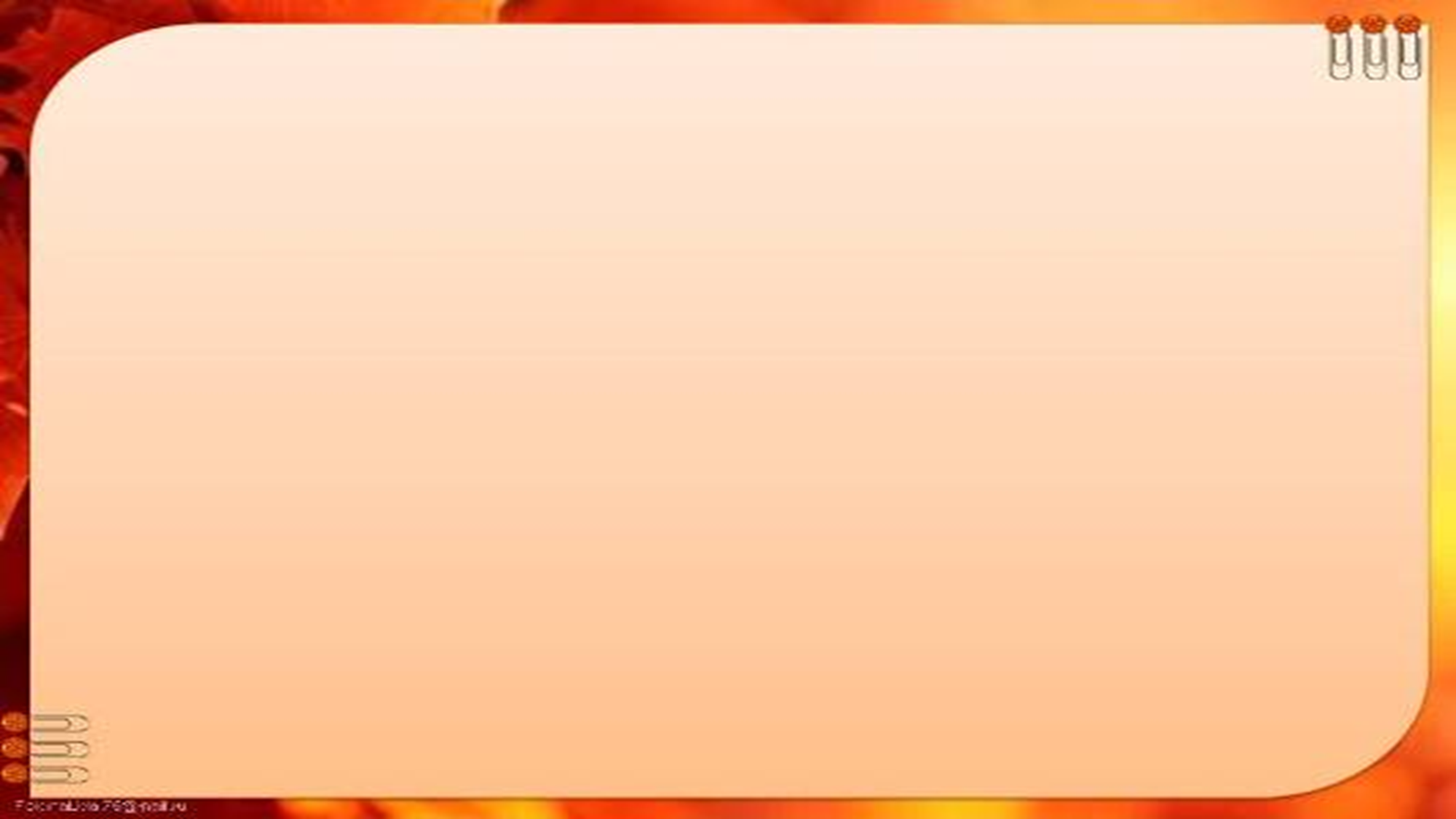 ДЯКУЮ ЗА УВАГУ!